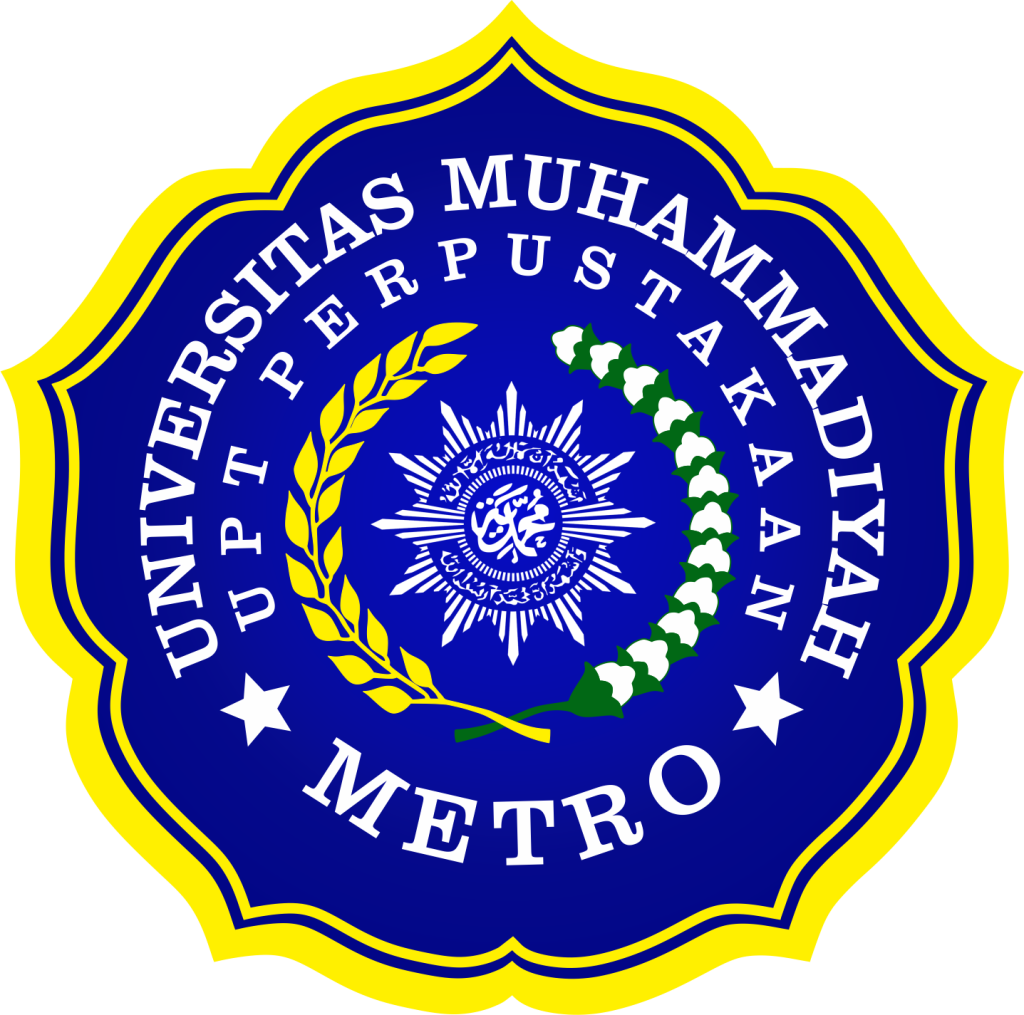 An introduction to English morphosyntax
Dedy Subandowo, M.A.
English Education Department 
Universitas Muhammadiyah Metro
Fall semester - 2023
A course overview
A comprehensive introduction to the study of the structure and formation of words and sentences in English.
Students will learn about morphemes, syntax, and the relationship between them.
Students will gain a deeper understanding of language structure and grammar.
Course objectives
To understand the basic concepts of morphology and syntax .
To identify morphemes within words.
To analyze the structure of sentences and phrase. 
To examine the relationship between morphemes and syntax.
Course plans
Reference
Ackema, Peter. 1999. Issues in Morphosyntax. John Benjamin Publishing Company: Amsterdam/Philadelphia.
Fromkin, Victoria., Rodman, Robert., & Hyams, Nina. 2009. An Introduction to Language. Ninth Edition. Wadsworth Cangage Learning: Boston USA. 
Payne, Thomas E. 1997. Describing Morphosyntax: A Guide for Field Linguists.  Cambridge University Press: New York.
Contact
Dedy Subandowo, M.A.

A PhD Student of Applied Linguistics
Pazmany University, Hungary

A senior lecturer 
Universitas Muhammadiyah Metro
Email: dedy.subandowo@ummetro.ac.id
Call : 0895 4253 95052
WhatsApp: +36 30 9388785
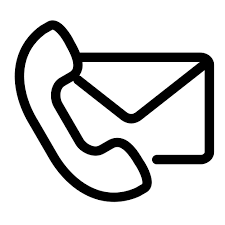